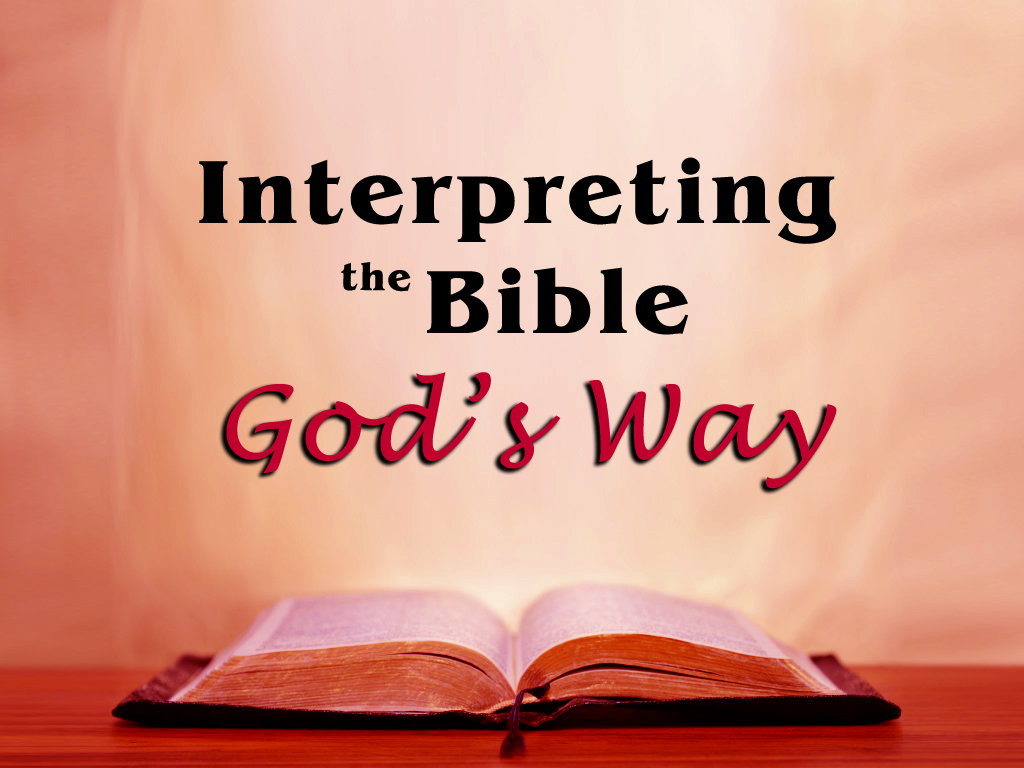 Lesson 1:
Introduction to Some Basics
The Bible Is God’s Word
Should I interpret it:
Man’s way	or	God’s Way?
My way		or	God’s Way?
Your way	or	God’s Way?
Any way		or	God’s Way?
If God truly loved us and so desired,
Does He have the ability to give us a written message that we can all interpret and understand in the same way?
Or is God lacking in the knowledge to know how?
Is God lacking in the compassion to want to do it?
Does He have the ability and the compassion to give us a written message that we can all interpret and understand in the same way?
The Bible Is God’s Word
If I misunderstand God’s Word, whose fault is that?
God’s
Mine
Someone else’s
If there is:
One God
Who gave one book 
To last for all time 
To save all people 
In the same way, 
How many different acceptable ways would He give to interpret that one book?
2 Timothy 2:15
Requires one (as a command) to “give diligence” (ASV)
Provides the only way to present oneself “approved unto God” (ASV)
Guarantees one “as a workman who does not need to be ashamed” (NASB)
Achieved exclusively by “handling aright the word of truth” (ASV)
2 Timothy 2:15 –
God’s Key to 
Interpreting God’s Word 
God’s Way
Basic Necessities
Faith in God and the inspiration of the Bible
Development of the mind
Love for the truth
Desire to know and do the truth
Willingness to study
Humility and an open mind
Honesty
Purity of life consistent with the Word 
Good common sense
Good and reliable translation
Good Bible study helps
Expectation of understanding
Prayerful attitude
Willingness to apply what is learned to personal life
Basic Hindrances
A desire to please the world
Idea that only the “clergy” can understand
Idea that only the elite can correctly interpret
Using the Scripture to “prove” doctrine
Using the Scripture to “justify” what one wants to do
Reading without expecting to understand
Lack of thoroughness in study
Interpreting with improper motives
Personal prejudice or emotional bias
Cultural conditioning
Certain beliefs and values given to us
Regard for human authority over Scriptural authority
Trying to harmonize the Bible with science or culture
A dogmatic attitude